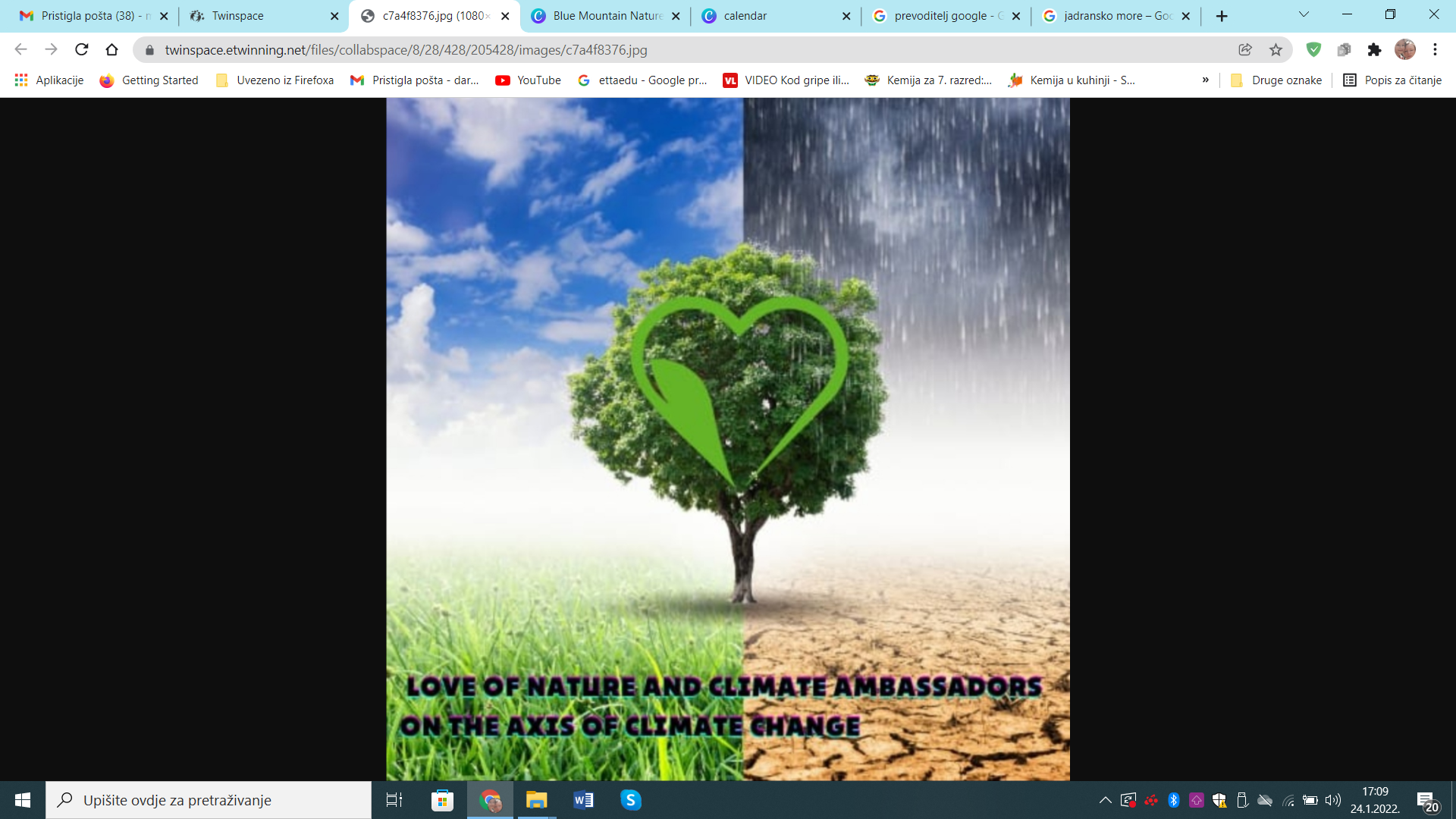 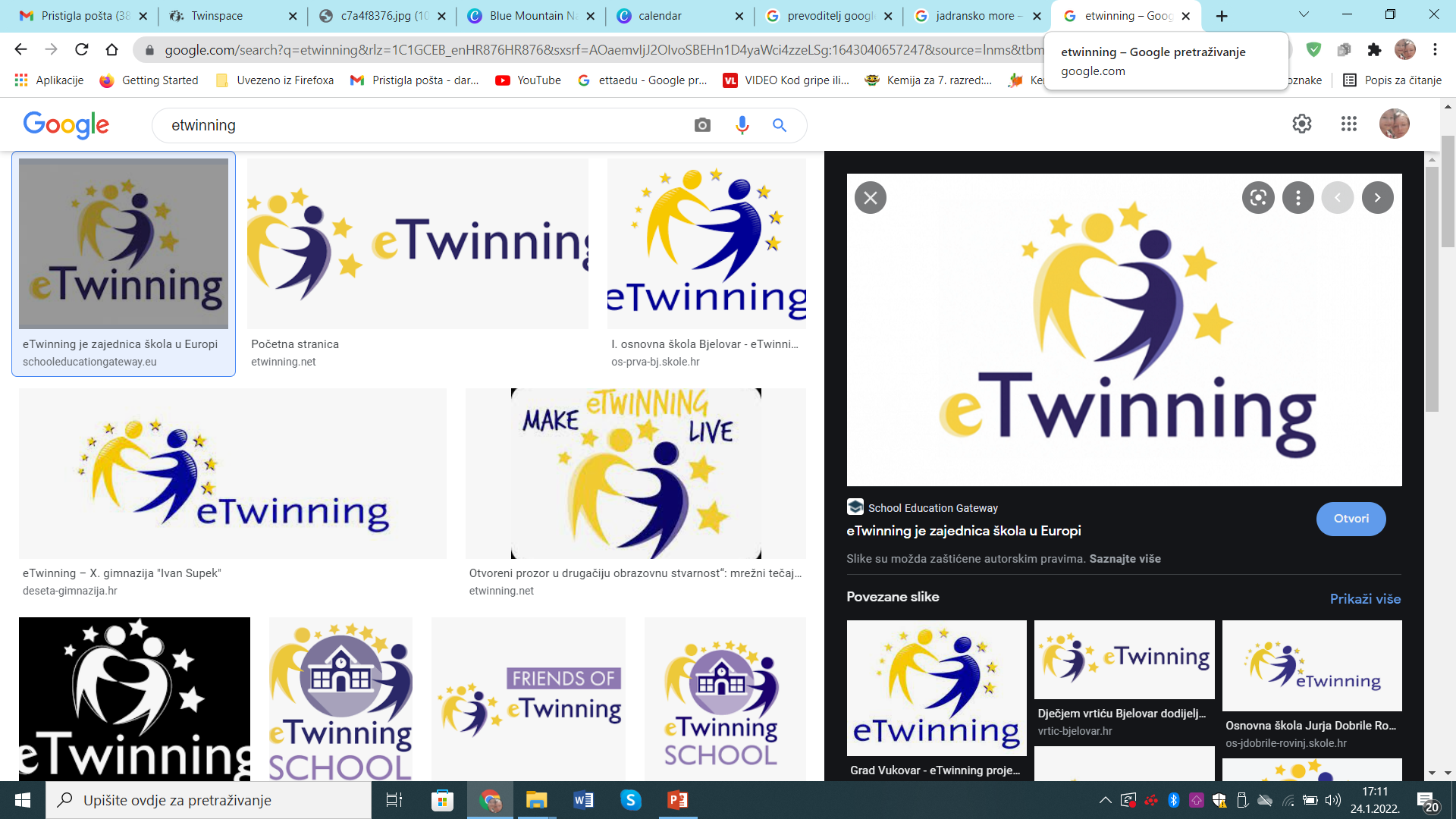 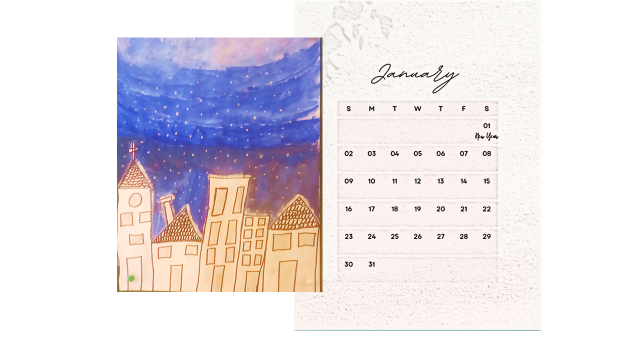 Marijana Magdić
Primary school
SESVETSKA SELA
Marijana Magdić
Primary school
SESVETSKA SELA
ANA LOPAC GROŠ
Primary school SESVETE
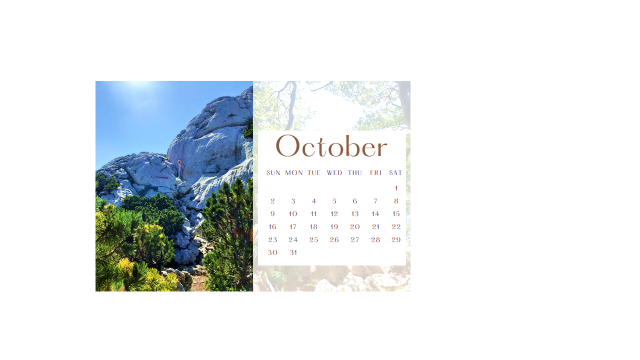 Marijana Magdić
Primary school
SESVETSKA SELA
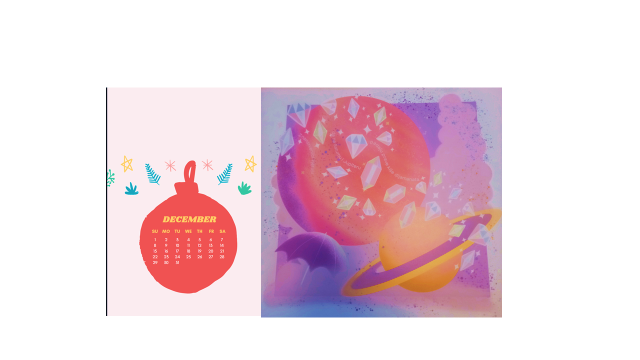 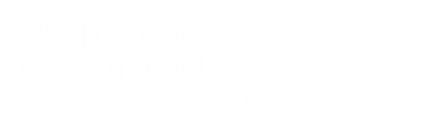